Sankthans Koncert
Kom og deltag til Sankthans Koncert når Anekdoter, sjove historier og god musik  kommer til Gundsø Omsorgscenter 
Anders Munch optræder med et anderledes show, hvor der lægges vægt på Storytelling, såvel som musikken. Syng med, læn dig tilbage, nyd musikken og historierne. 
Pårørende er velkommen .
Tid:Kl.10.30
Dato 24.juni
Gratis
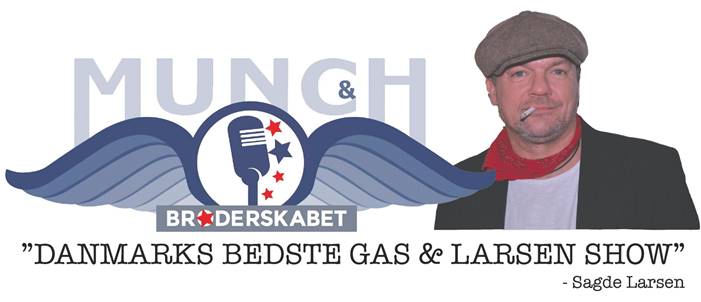